Новосибирск культурный
А.В.Журавлёва
МБОУ ЛИТ
Н о в о с и б и р с к
Новосиби́рск — третий по численности населения и двенадцатый по занимаемой площади город в России, имеет статус городского округа. Административный центр Сибирского федерального округа, Новосибирской области и входящего в её состав Новосибирского района; также город является центром Новосибирской агломерации — крупнейшей в Сибири.
Торговый, деловой, культурный, промышленный, транспортный и научный центр федерального значения.
Основан в 1893 году, статус города получил в 1903 году. Численность населения — 1 547 910 чел. (2014).
По совокупности указанных признаков Новосибирск часто неофициально именуется столицей Сибири.
Город расположен на Приобском плато, примыкающем к долине реки Обь, рядом с водохранилищем, образованным плотиной Новосибирской ГЭС.
Городская территория занимает площадь, равную 505,62 км² (50 562 га)
О п е р н ы й   театр
Одной из культурных достопримечательностей Новосибирска являются театры, среди которых наиболее известным считается Оперный театр, ставший одним из символов Новосибирска. Он был основан в 1922 году, его здание строилось с 30-х годов, закончено в 1945 и является крупнейшим в России. В 2004—2005 годах он прошёл масштабную реконструкцию.
Проектирование. 1922 год
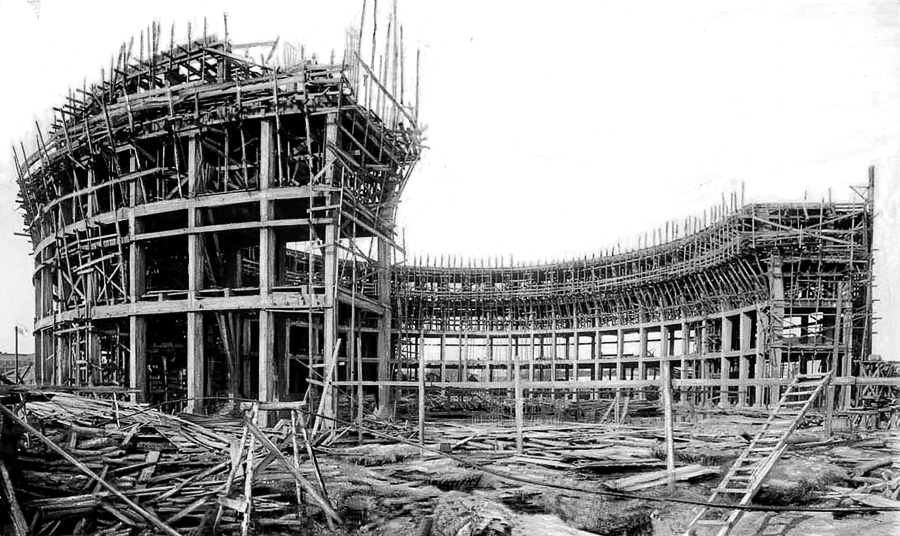 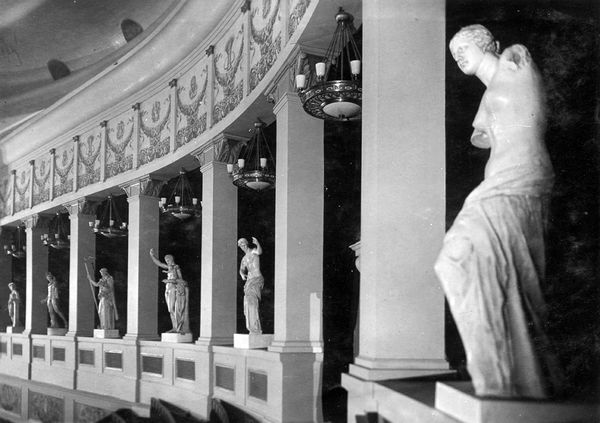 1945 год…
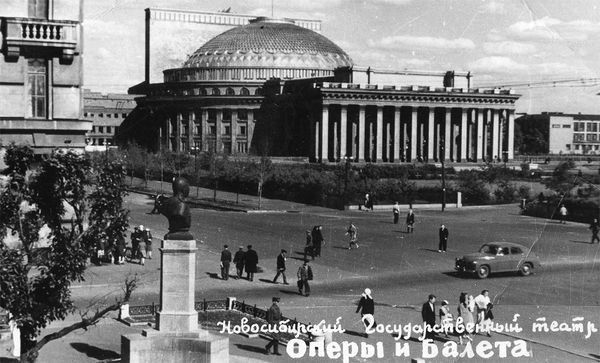 Вид изнутри…
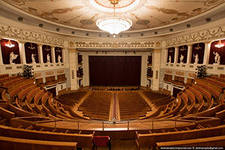 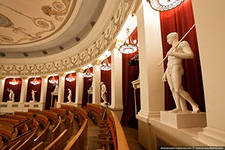 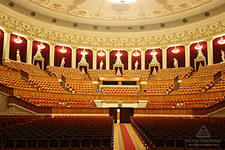 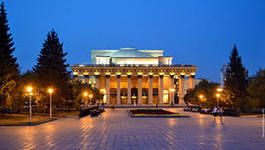 Сегодня…
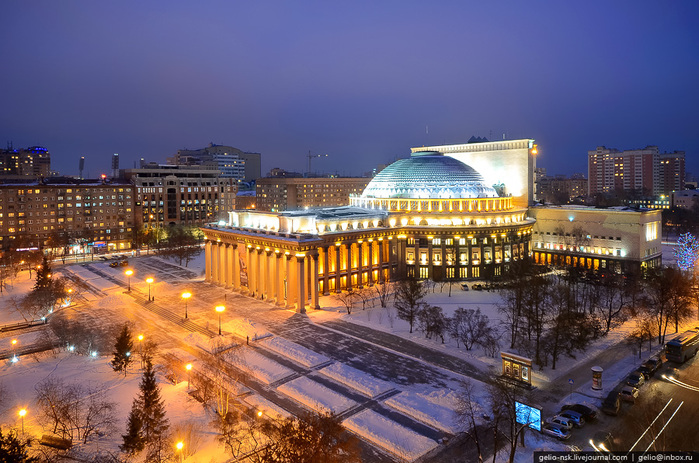 Перечень театров Новосибирска:
Новосибирский государственный академический театр оперы и балета;
Новосибирский государственный драматический театр «Старый Дом»;
Новосибирский академический молодёжный театр «Глобус»;
Новосибирский государственный академический драматический театр «Красный факел»;
Новосибирский городской драматический театр под руководством Сергея Афанасьева;
Дом актёра;
Новосибирский городской драматический театр «На левом берегу»;
Новосибирский театр музыкальной комедии;
Новосибирский областной театр кукол;
«Старый дом»
Адрес: ул.Большевистская, д. 45 (метро "Речной вокзал")
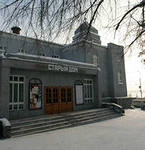 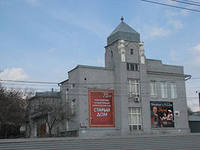 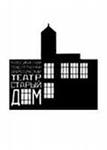 Новосибирский академический молодёжный театр «Глобус»;
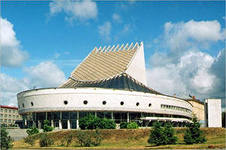 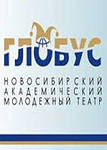 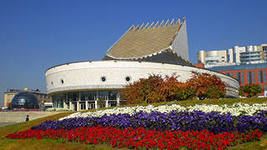 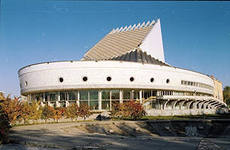 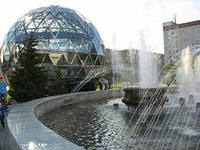 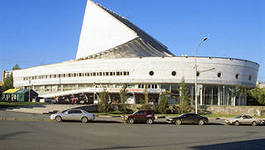 Новосибирский государственный академический драматический театр «Красный факел»;
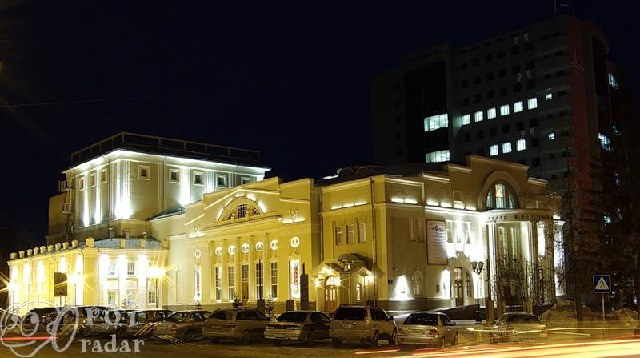 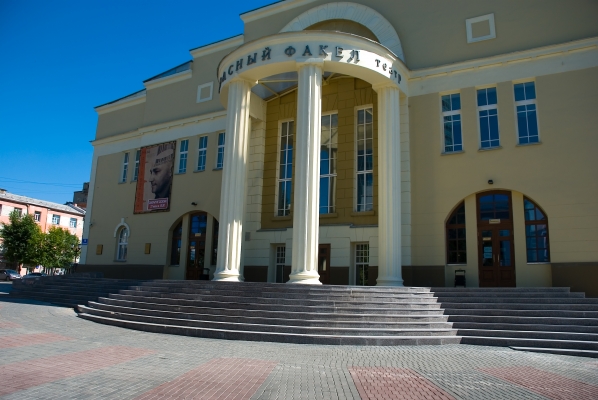 «Красный  факел»
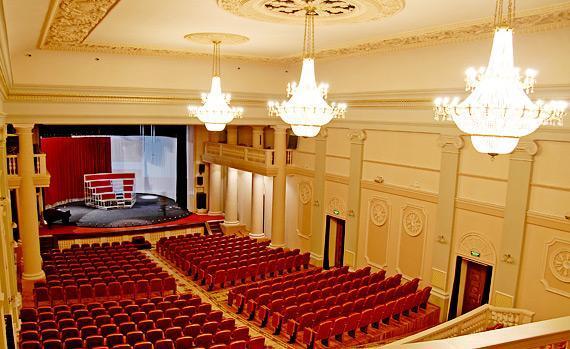 Новосибирский городской драматический театр под руководством Сергея Афанасьева
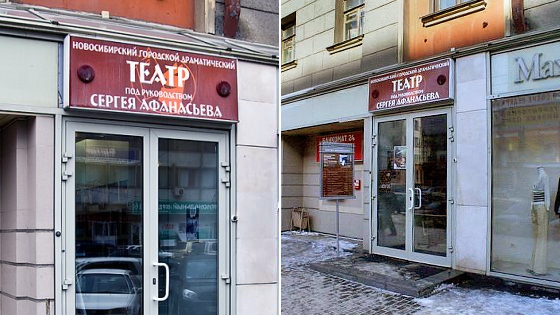 Дом актёраул.Серебрениковская д.35 м. Площадь Ленина
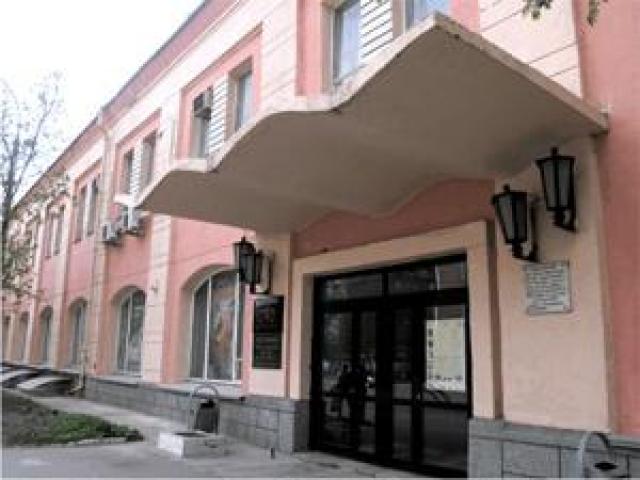 Новосибирский городской драматический театр «На левом берегу»;
Новосибирский театр музыкальной комедии
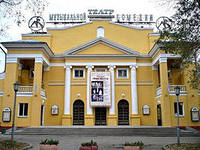 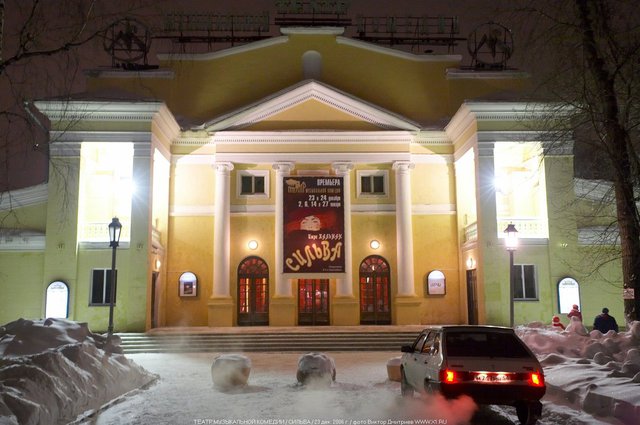 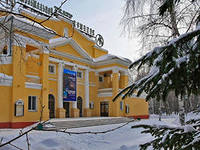 Новосибирский областной театр кукол
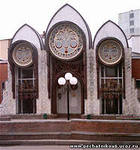 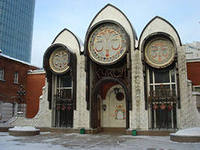 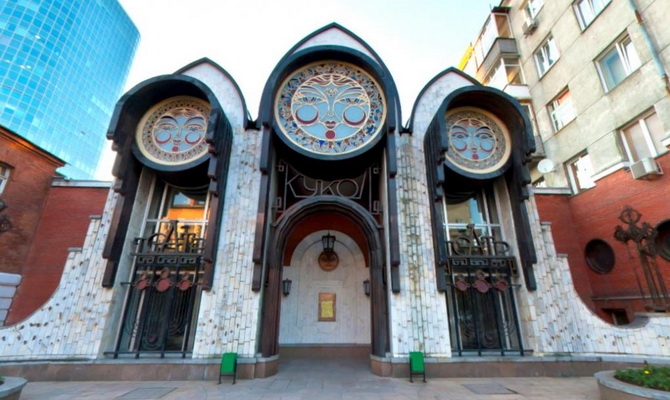 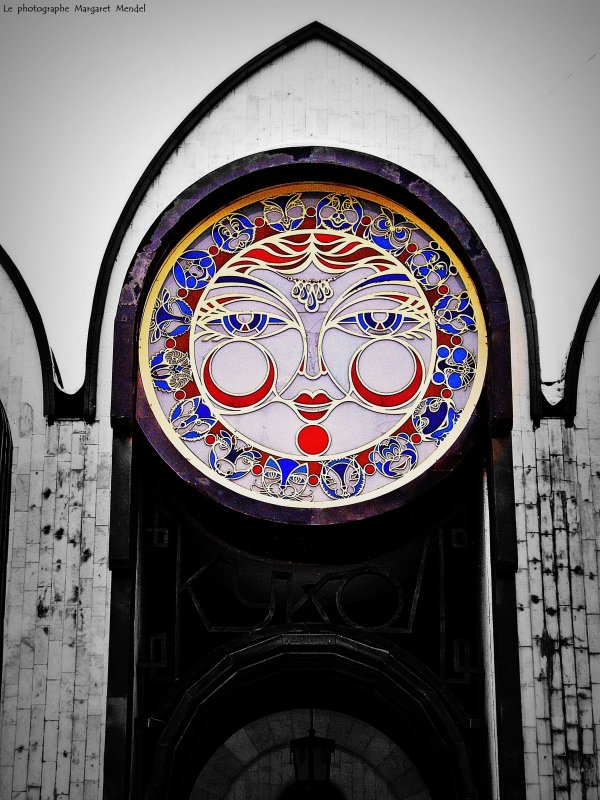 Ф и л а р м о н и яГосударственный концертный зал имени Арнольда КацаНовосибирская государственная филармония
-
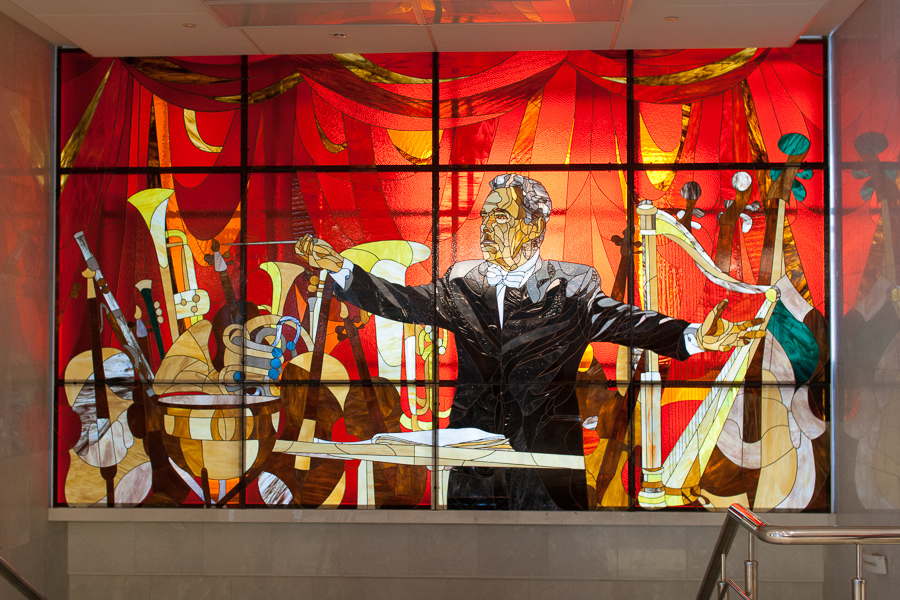 Концертный зал имени Арнольда Каца
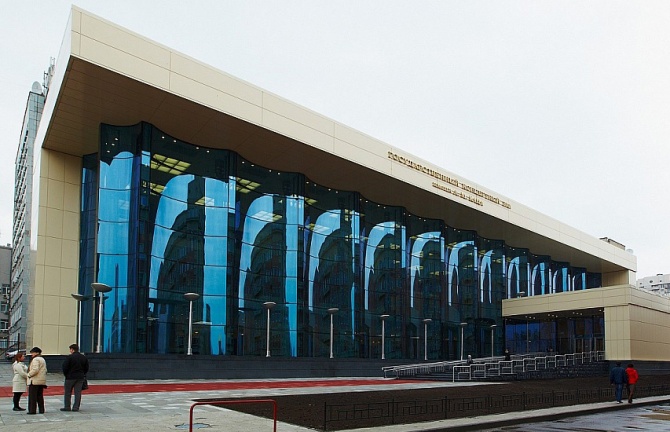 Старое здание филармонии
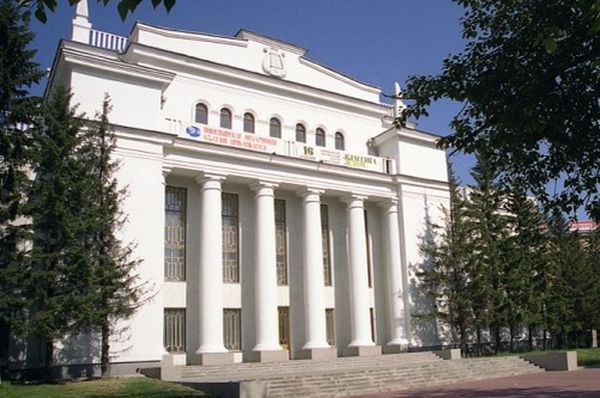 Задания
Узнай   театр Новосибирска…
1.
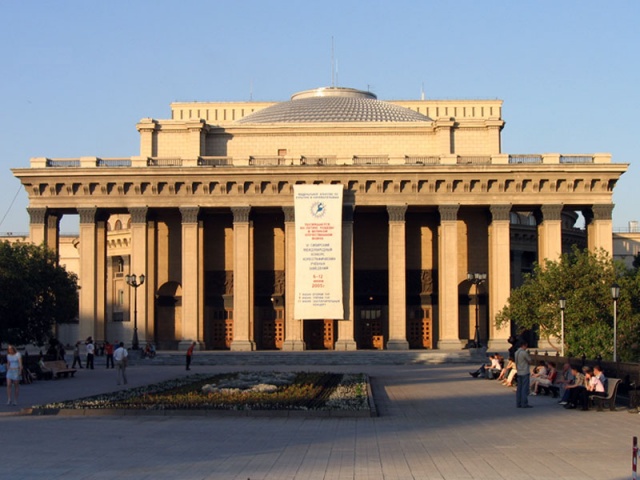 2.
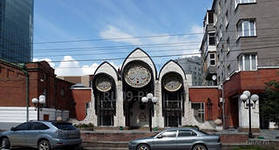 3.
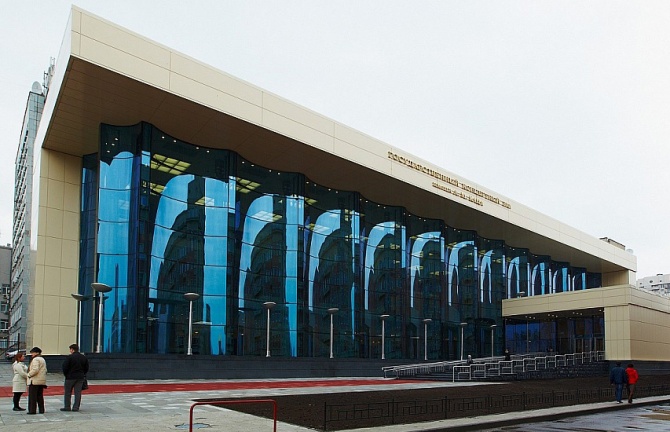 4.
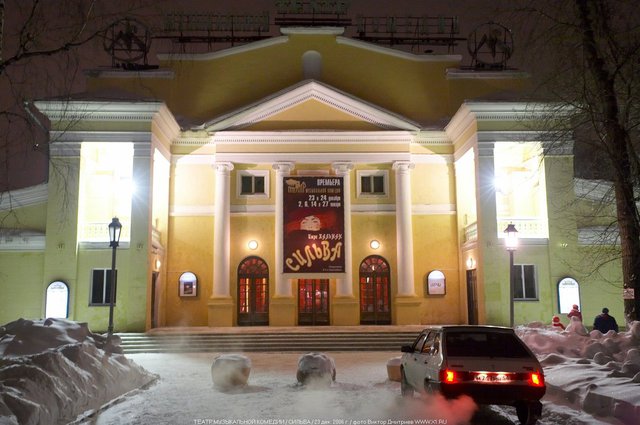 5.
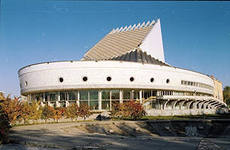 Спасибо, дети,
за работу!